LOW: NONLINEAR FORCE-FREE MAGNETIC FIELDS
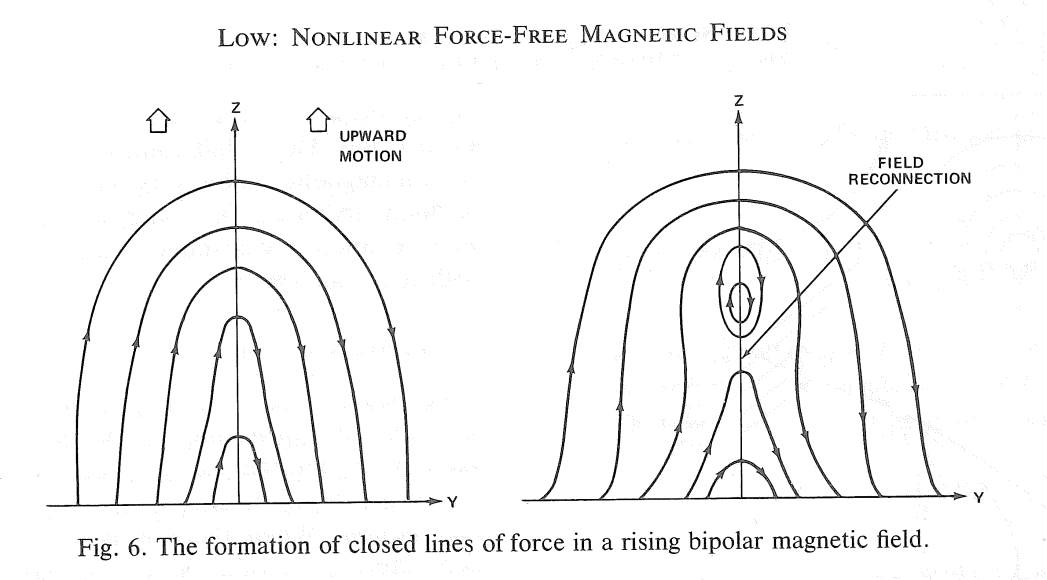 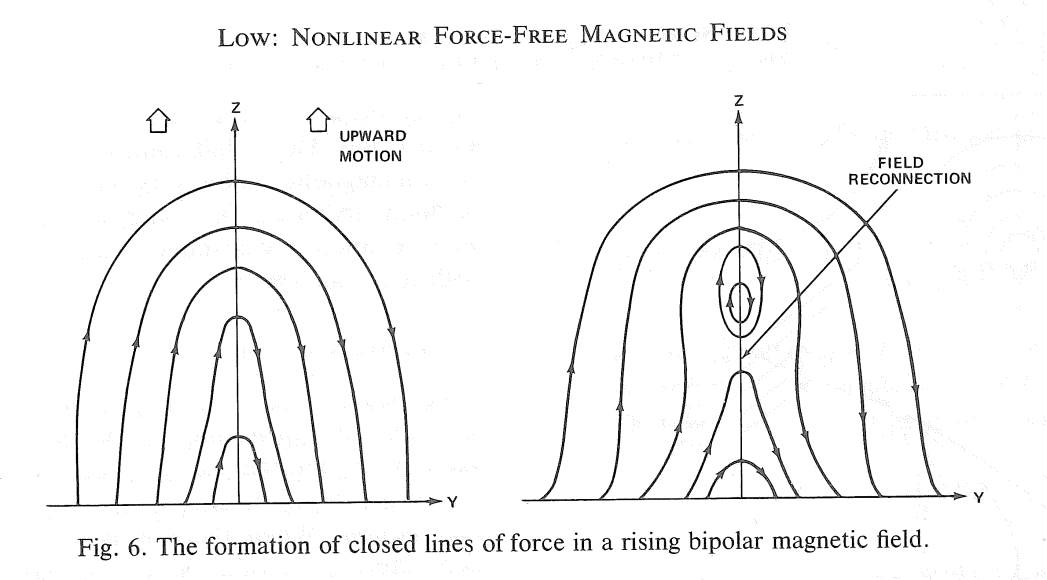 Fig 6. The formation of closed lines of force in a rising bipolar magnetic field